Ενίσχυση Κριτικής Σκέψης
ΕΘΝΙΚΗ ΣΧΟΛΗ ΔΗΜΟΣΙΑΣ ΔΙΟΙΚΗΣΗΣ ΚΑΙ ΑΥΤΟΔΙΟΙΚΗΣΗΣ 
         ΚΖ ΕΚΠΑΙΔΕΥΤΙΚΗ ΣΕΙΡΑ
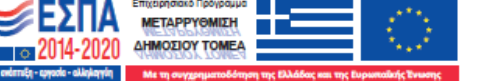 Μέρος 1ο
Ο ρόλος της κριτικής σκέψης
Νεωτερικότητα και ορθολογική σκέψη
Καθοριστικός ο ρόλος της κριτικής σκέψης- ορθολογισμού για:
τη διασφάλιση της  νομιμότητας
την ουσιαστική -ποιοτική λειτουργία δημοκρατικού πολιτεύματος
Νεωτερικότητα και ορθολογική σκέψη
Νέα δεδομένα- κριτήρια  διοικητικής δράσης (Offe)
Προσαρμογή/ συμμόρφωση γραφειοκρατίας σε προκαθορισμένους κανόνες (Βεμπεριανή τυπικής  ορθολογικότητα)
+
Νέα δεδομένα παγκοσμιοποιημένου καπιταλισμού:
Εκπλήρωση λειτουργικών αναγκών κοινωνικοπολιτικού συστήματος
Εκπλήρωση στόχων ευρύτερης κοινωνίας,
Συμβολή στο σχηματισμό πολιτικής συναίνεσης
κριτήριο  συστημικής
-
λειτουργικής
ορθολογικότητας
Νεωτερικότητα και ορθολογική σκέψη
Η διοικητική δράση πρέπει να συμμορφώνεται με:
τις βασικές διοικητικές αρχές
τους ορθολογικούς οργανωτικούς κανόνες
τους στόχους του κοινωνικού περιβάλλοντος
τα διακηρυγμένα συμφέροντα πολιτών-πελατών/συλλογικών εταίρων 

αντιφατικά κριτήρια/ διαφορετικά επίπεδα ορθολογικότητας 

διάσταση- σύγκρουση

Υπεροχή εξωγενούς λειτουργικής/συστημικής ορθολογικότητας έναντι ενδογενούς τυπικής οργανωτικο-διοικητικής ορθολογικότητας

Ανάγκη για προσαρμογή του γραφειοκρατικού προτύπου(διοικητική ορθολογικότητα στα νέα δεδομένα
Νεωτερικότητα και ορθολογική σκέψη
Απαιτείται ανανέωση και δυναμική προσαρμογή μοντέλου 
 στο νέο περιβάλλον με τις κατάλληλες μεταρρυθμιστικές παρεμβάσεις και τη συμβολή της κριτικής σκέψης
Νεωτερικότητα και ορθολογική σκέψη
Γραφειοκρατική διολίσθηση- αντίδραση σε μεταρρυθμίσεις που επιχειρούν:
να θίξουν συμφέροντα 
να μεταβάλλουν τον τρόπο λειτουργία της
να περιορίσουν αρμοδιότητες
Η τεχνική  της επιχειρηματολογίας
Η ορθολογική σκέψη προσδιορίζεται από:
τις λογικές προτάσεις
διαδικασία- μέθοδος για την κατάληξη σε ένα συγκεκριμένο συμπέρασμα
συνιστούν την αποδεικτική πορεία και τον ορθολογικό άξονα μιας θέσης 
τα επιχειρήματα: Οι λογικές προτάσεις που δομούνται σε κλιμακωτή σειρά και αποβλέπουν στην απόδειξη μιας θέσης.
τα τεκμήρια
στοιχεία που αναφέρονται σε μια συγκεκριμένη εμπειρία (παραδείγματα, αλήθειες, γεγονότα, στατιστικά στοιχεία)
χρησιμεύουν για την ισχυρή στήριξη μιας θέσης

Στην ιστορική πορεία, η ορθολογική σκέψη αναπτύσσεται στην Αρχαία Ελλάδα με πρωτεργάτες  τους Σοφιστές, το Σωκράτη και τον Αριστοτέλη και στη επαναπροωθείται στη Νεωτερικότητα, εμπλουτισμένη από τον Καρτέσιο και τους Διαφωτιστές
Η τεχνική  της επιχειρηματολογίας
Συλλογισμός: η διαδικασία οικοδόμησης της επιχειρηματολογίας
Η τεχνική  της επιχειρηματολογίας
Η εγκυρότητα τους επιχειρήματος εξαρτάται από:
τη λογική του μορφή,
τη σχέση προκείμενων και συμπεράσματος. 
Η αλήθεια της επιχειρηματολογίας καθορίζεται από τη σχέση με την πραγματικότητα.
Αλήθεια + εγκυρότητα = Ορθότητα  = Ορθό συμπέρασμα + μεγάλη αποδεικτική αξία
 
Η αξιολόγηση της αποδεικτικής διαδικασίας επιτελεί καθοριστικό ρόλο για την ποιότητα της επιχειρηματολογίας
Η τεχνική  της επιχειρηματολογίας
Η απαρχή του ορθολογισμού
Η λέξη «modernus» χρησιμοποιήθηκε:
αρχικά στα τέλη του 5ου αιώνα για τη διάκριση του «χριστιανικού παρόντος», από το «εθνικό» ρωμαϊκό παρελθόν
στη συνέχεια, για να δηλωθεί – κάθε φορά με άλλα περιεχόμενα – η συνείδηση μιας νέας εποχής

Η κλασική έννοια της νεωτερικότητας:
ορίσθηκε αρχικά από τον Hegel,
αναπτύχθηκε με τα μέσα της κοινωνικής θεωρίας από τους Marx, Weber, Lukacs, Horkheimer και Adorno(Σχολή Φρανκφούρτης)
Η απαρχή του ορθολογισμού
Hegel
Διαπιστώνει ρητά τη «ρήξη» με το ιστορικό παρελθόν, την οποία επέφεραν η Γαλλική Επανάσταση και ο Διαφωτισμός.
Η στιγμή του παρόντος χρησιμεύει σε κάθε γενιά από την αρχή, ως αφετηρία για τη σύλληψη ολόκληρης της ιστορίας. 
Η ιστορία:
σε αντίθεση προς τις πολλές ιστορίες των διαφόρων δρώντων, είναι ένα δημιούργημα του όψιμου 18ου αιώνα,
βιώνεται ως μια ευρύτερη διαδικασία που παράγει προβλήματα.
Η απαρχή του ορθολογισμού
Hegel
Εκφράζει την  ανάγκη «να συλλάβει εννοιολογικά» την εποχή του,
χαρακτηρίζει τη νεωτερική εποχή ως διεπόμενη από την αρχή της υποκειμενικότητας, η οποία διασφαλίζει την ελευθερία του στοχασμού,
αναγνωρίζει την ανάγκη της νεωτερικότητας για αυτοβεβαίωση ως «ανάγκη της φιλοσοφίας
Η νεωτερικότητα πρέπει να σταθεροποιήσει τη θέση της, βασιζόμενη στη μοναδική αυθεντία που άφησε, δηλαδή το Λόγο
Νεωτερικότητα και ο κοινωνικός εξορθολογισμόςMax Weber
Weber
Ο κοινωνικός εκσυγχρονισμός προωθείται από το δίδυμο κρατική διοίκηση - καπιταλιστική κοινωνία
Ο διοικητικός μηχανισμός εξαρτάται από τους φορολογικούς πόρους
Η οικονομία της αγοράς εξαρτάται από το κρατικό  πλαίσιο  
Mια οργάνωση είναι «ορθολογική» στο βαθμό που κάνει τα μέλη της ικανά και τα προτρέπει να δρουν σκόπιμα – ορθολογικά
το γραφειοκρατικό κράτος είναι προσανατολισμένο στην κατά κλάδο αρμόδια και σκόπιμη – ορθολογική διοικητική δράση των δημοσίων υπαλλήλων
ο τρόπος παραγωγής είναι προσανατολισμένος στην οικονομία της αγοράς, την ορθολογική επιλογή και την εργασιακή ικανότητα των καταρτισμένων διευθυντών και εργατών.
Νεωτερικότητα και ο κοινωνικός εξορθολογισμόςMax Weber
Weber
Ταυτίζει την εκλογίκευση των κοινωνικών σχέσεων με:
- την «πνευματικοποίηση» του ανθρώπου
- την προσπάθειά του να οργανώνεται κατά τρόπο αποτελεσματικό, ώστε να βελτιώνει συνεχώς τη θέση του, ελέγχοντας το φυσικό και το κοινωνικό περιβάλλον του
πρόκειται για το αποτέλεσμα της δράσης ενός ορισμένου τύπου ανθρώπου που μπορεί να επεκταθεί και να επηρεάσει το γενικότερο κοινωνικό του περιβάλλον προς ορισμένες κατευθύνσεις, χωρίς όμως αυτό να είναι οπωσδήποτε βέβαιο
έχει σχέση με την υποκειμενική έννοια που οι άνθρωποι αποδίδουν στην ίδια τους τη δράση.
Μέρος 2ο
Από την κριτική σκέψη στη διαμόρφωση της κριτικής θεωρίας
Η σχολή της Φρανκφούρτης
Αποκλείει τον λογικό συλλογισμό πάνω στις ηθικές, πολιτικές, και πολιτισμικές αξίες.
Δεν αποδεχεται πως ο «Λόγος» πρέπει να περιορίζεται στον επιστημονικό και στον τεχνολογικό τρόπο σκέψης.
Η σύγχρονη κουλτούρα κυριαρχείται από μια μονοδιάστατη μορφή τεχνικού λόγου.
Οι κοινωνικοί σχηματισμοί κινδυνεύουν να αλλοιωθούν από τον τεχνικό ή τυπικό ή εργαλειακό ορθολογισμό.
Η λύση βρίσκεται στην επανασύνδεση με παλαιότερους τρόπους σκέψης.
Η σχολή της Φρανκφούρτης
Horkheimer
 προσεγγίζει την καπιταλιστική κοινωνία σαν μια μόνο μορφή της αυτόνομης δυναμικής του ορθολογισμού, που συντίθεται από τη σχέση μέσων- σκοπών

 δυναμική προώθηση στις δυνάμεις παραγωγής 
κυριαρχία του ανθρώπου πάνω στην εξωτερική φύση των πραγμάτων
επικυριαρχία του ανθρώπου πάνω στον άνθρωπο

Ο εργαλειακός ορθολογισμός που απαιτείται από το δρών υποκείμενο στον αγώνα ανάκτησης της ελευθερίας του από την υπέρογκη δύναμη της εξωτερικής φύσης, απαιτεί μια ανάλογη καταπίεση του αυθορμητισμού της εσωτερικής φύσης του ανθρώπου.
Η σχολή της Φρανκφούρτης
Horkheimer & Adorno (Διαλεκτική του Διαφωτισμού)
Η υποκειμενική ορθολογικότητα, η οποία εργαλειοποιεί ολόκληρη την εξωτερική και την εσωτερική φύση, κατάλαβε οριστικά τη θέση του Λόγου, ο οποίος πλέον εξαντλείται, αμνήμων, στον εργαλειακό Λόγο.
Η σύγχρονη επιστήμη βρήκε τον εαυτό της στο λογικό θετικισμό και από την εμφαντική απαίτηση για θεωρητική γνώση παραιτήθηκε υπέρ της τεχνικής αξιοποιησιμότητας. 
Ο Λόγος εκδιώχθηκε από το δίκαιο και την ηθική, επειδή, με τη διάλυση των θρησκευτικών-μεταφυσικών κοσμοειδώλων, όλα τα κανονιστικά κριτήρια έχασαν τη φερεγγυότητά τους απέναντι στη μόνη αυθεντία που απέμεινε, την επιστήμη.
Ορθολογισμός και κοινωνιολογικές προσεγγίσεις
Βασική θέση: μια και μόνο κυρίαρχη δυναμική μετασχηματισμού

Marx: καπιταλισμός
Η κυρίαρχη μετασχηματιστική δύναμη που διαμορφώνει τον μοντέρνο κόσμο είναι ο καπιταλισμός. 
Η αναδυόμενη κοινωνική τάξη της νεωτερικότητας είναι καπιταλιστική τόσο κατά το οικονομικό σύστημά της όσο και κατά τους υπόλοιπους θεσμούς της.
 Ο χαρακτήρας της νεωτερικότητας θεωρείται συνέπεια του κύκλου επένδυση – κέρδος – επένδυση, που, σε συνδυασμό με την συνολική πτωτική τάση του ποσοστού κέρδους, γεννά τη διηνεκή τάση μεγέθυνσης του συστήματος.
Ορθολογισμός και κοινωνιολογικές προσεγγίσεις
Durkheim: Αποδίδει  τη φύση των μοντέρνων θεσμών, κυρίως, στην επίδραση του βιομηχανισμού

Ο μεταβαλλόμενος χαρακτήρας της μοντέρνας κοινωνικής ζωής δεν απορρέει από τον καπιταλισμό αλλά από τη διεγερτική ώθηση ενός σύνθετου καταμερισμού εργασίας, που υποτάσσει την παραγωγή στις ανθρώπινες ανάγκες διαμέσου της βιομηχανικής εκμετάλλευσης της φύσης.
Ορθολογισμός και κοινωνιολογικές προσεγγίσεις
Parsons: το κατ’ εξοχήν ζήτημα της κοινωνιολογίας είναι να επιλύσει το «πρόβλημα της τάξης», η ορθολογική αποτύπωση της κοινωνιολογικής προσέγγισης
 
Το πρόβλημα της τάξης:
είναι βασικό για την κατανόηση της οροθέτησης των κοινωνικών συστημάτων, γιατί προσδιορίζεται ως ζήτημα ολοκλήρωσης (συνέχει το σύστημα, παρά τα αντίπαλα συμφέροντα τα οποία θα έστρεφαν «όλους εναντίον όλων»)
θα μπορούσε να επαναδιατυπωθεί ως πρόβλημα χωροχρονικής αποστασιοποίησης (οι συνθήκες υπό τις οποίες χρόνος και χώρος οργανώνονται έτσι ώστε να συνδέουν παρουσία και απουσία).
Από τη στιγμή που περιγράφουμε ένα φαινόμενο, η εξακρίβωση αιτιακών σχέσεων ανάμεσα σε αυτό και σε ό,τι προηγείται ή έπεται, μπορεί να προχωρήσει μόνο με την εφαρμογή ενός κανονικού αποδεικτικού μηχανισμού, αδέσμευτου από οποιοδήποτε σύστημα αξιών, εκτός από την αξία της επιστημονικής απόδειξης.
Ορθολογισμός και κοινωνιολογικές προσεγγίσεις
Parsons
Κάθε κοινωνικό σύστημα διαιωνίζεται με τη βοήθεια μιας σειράς από ομοστατικές αντιδράσεις, που εξουδετερώνουν αυτόματα όλες τις αντιδραστικές, διασπαστικές τάσεις.
Βασικό του χαρακτηριστικό είναι η εσωτερική συνοχή.
Τα άτομα παρομοιάζονται με «στυπόχαρτα», έτοιμα να απορροφήσουν το μελάνι της κοινωνικοποίησης (χωρίς να χρειαστεί ποτέ κανείς να τα καταπιέσει, αφού συμμορφώνονται με τη θέλησή τους, ωθούμενα από εσωτερικά κίνητρα).
.
Ορθολογισμός και κοινωνιολογικές προσεγγίσεις
Parsons
Η εξελικτική ανάπτυξη της δυτικής κοινωνίας προάγει την ελευθερία του ατόμου
Οι σύγχρονες πολύπλοκες κοινωνίες:
- είναι πολύ πιο προοδευτικές,
- προσφέρουν περισσότερες ευκαιρίες για καλύτερη ζωή και στοιχειώδη εχέγγυα κοινωνικών δικαιωμάτων, σε σύγκριση με οποιεσδήποτε άλλες μορφές οργάνωσης.
Ορθολογισμός και κοινωνιολογικές προσεγγίσεις
Θεωρία ορθολογικής επιλογής
Εξηγεί τα διάφορα μοντέλα διάδρασης  από τις αποφάσεις των «ορθολογικά» δρώντων υποκειμένων.

Θεωρία των συστημάτων
Αναδιατυπώνει την έννοια της ορθολογικότητας των οργανώσεων (Weber), με τη βοήθεια των  εννοιών αυτορρύθμιση και αυτοποίηση.
Μέρος 3ο
Ορθολογισμός και Γνώση
Κριτικές προσεγγίσεις της νεωτερικότητας
Heiddeger: η έννοια του κόσμου ως έννοια - κλειδί της θεμελιακής οντολογίας

Ο κόσμος προηγείται πάντοτε του υποκειμένου.
Το υποκείμενο  την πράξη ή με τη γνώση αναφέρεται στα αντικείμενα. 
Δεν είναι το υποκείμενο που συνάπτει σχέσεις προς κάτι μέσα στον κόσμο αλλά ο κόσμος, πρώτιστα, εγκαθιδρύει το πλαίσιο εντός  του οποίου η προκατανόηση επιτρέπει τη συνάντηση του όντος.
 Ο άνθρωπος είναι εκείνο το όν, το οποίο δεν συναντάται μέσα στον κόσμο, χάρη στον ιδιαίτερο τρόπο του να υπάρχει μέσα στον κόσμο.
ο Πλάτων και ο Πλατωνισμός βαρύνονται με τη «λησμονιά του είναι». «Λησμονούν» το νοηματοδοτικό υπόβαθρο της οντολογικής προαντίληψης, η οποία αποτελεί κάθε φορά το πλαίσιο για έναν ειδικό ιστορικό ρόλο της ορθολογικής και του Λόγου.
Κριτικές προσεγγίσεις της νεωτερικότητας
Wittgenstein: η λειτουργία της διάνοιξης (αποκάλυψης) του κόσμου

Η ιδεαλιστική παράδοση αποκτά τις βασικές της έννοιες, μέσω της απόσπασης από το πλαίσιο εκείνων των γλωσσικών πρακτικών, στις οποίες έχουν την αρμόζουσα θέση τους και «λειτουργούν».
Οι μεταφυσικές έννοιες ενός αυτάρκους Λόγου, ο οποίος θεωρεί τον εαυτό του απόλυτο, καθόσον πιστεύει πως έχει ακόμη υπό τον έλεγχό του τις δικές του προϋποθέσεις, οφείλονται σε αφαιρετικά εσφαλμένα συμπεράσματα.
-
Η αναστοχαστικότητα της νεωτερικότητας
Η αναστοχαστικότητα (reflexivity), ως  επιστημονικό εργαλείο:
διερεύνησης του παρελθόντος,
δρομολόγησης μελλοντικών εξελίξεων,
Αξιοποίησης προνομιακών υλικοτεχνικών δυνατοτήτων στην «κοινωνία της πληροφορίας»,
αντιμετώπισης πολύπλοκων προβλημάτων.
Η αναστοχαστικότητα της νεωτερικότητας
Popper- κριτήριο διαψευσιμότητας


Η διαψευσιμότητα μιας θεωρίας ως κριτήριο οριοθέτησης μεταξύ της επιστημονικής σε σχέση με τη μη επιστημονική γνώση


Μπορούμε να θεωρήσουμε επιστημονικές (όχι, όμως, αναγκαστικά αληθινές ή έγκυρες) εκείνες τις θεωρίες που είναι κατ’ αρχήν διαψεύσιμες.
Μέρος 4ο
Κριτική σκέψη και λήψη αποφάσεων
Δημόσια προβλήματα
Πρόβλημα: διατάραξη ορισμένου συστήματος, με τη διαμόρφωση μιας κατάστασης, η οποία δεν μπορεί να τεθεί υπό αποτελεσματικό έλεγχο ή επηρεάζει αρνητικά τη ζωή, τη δραστηριότητα των δρώντων υποκειμένων. 

Δημόσια και ιδιωτικά προβλήματα (διάκριση Dewey)
Ιδιωτικό πρόβλημα: το  πρόβλημα και οι πράξεις που γίνονται για την επίλυσή του έχουν συνέπειες που περιορίζονται στους άμεσα θιγόμενους
Δημόσιο πρόβλημα: οι συνέπειές του εκτείνονται στο ευρύ κοινό
Δημόσια προβλήματα
Ορισμοί
Συνθήκη ή κατάσταση που παράγει δυσαρέσκεια ή ανάγκες στους πολίτες, για την ικανοποίηση των οποίων αναζητείται  κυβερνητική δράση(Anderson, 2006)
γίνονται αντικείμενο της δημόσιας πολιτικής, επειδή έχουν τέτοιο βαθμό πολυπλοκότητας (complexity), ώστε η επίλυσή τους, υπό τους δεδομένους περιορισμούς χρόνου και πόρων, να απαιτεί εξωτερικό έλεγχο (συστημική θεωρία)
Δημόσια προβλήματα
Χαρακτηριστικά
Επηρεάζουν έναν μεγάλο αριθμό ατόμων και έχουν ευρείες επιδράσεις ακόμη και σε άτομα που δεν εμπλέκονται άμεσα
Είναι δύσκολο ή αδύνατο να επιλυθούν με τη δράση μεμονωμένων ατόμων, γιατί: 
αφορούν στο σύνολο
είναι πολυδιάστατα και πολύπλοκα
δεν είναι αυτορυθμιζόμενα
αφορούν σε οποιαδήποτε υπόθεση εμπίπτει στην αρμοδιότητα και τον έλεγχο του κράτους
Δημόσια πολιτική
Η δημόσια πολιτική άπτεται του σχεδιασμού συστημάτων λύσεων υπαρκτών προβλημάτων
 και
 της λήψης έγκυρων αποφάσεων για την ουσιαστική αντιμετώπιση των δημοσίων προβλημάτων
Δημόσια πολιτική
Ορισμοί
«εξουσιαστική κατανομή αξιών για την κοινωνία» (Easton, 1953)
«ό,τι οι κυβερνήσεις επιλέγουν ή δεν επιλέγουν να πράξουν» (Dye, 1975)
«μια μακρά σειρά λίγο-πολύ συσχετιζόμενων ενεργειών καθώς και οι συνέπειές τους σε αυτούς που αφορούν» (Rose, 1969) 
«οι σχέσεις της κυβέρνησης με το περιβάλλον της» (Eyestone, 1971)
«ένα σύνολο συσχετιζόμενων αποφάσεων που λαμβάνονται από έναν πολιτικό ή μια ομάδα πολιτικών και αφορά στην επιλογή στόχων και μέσων για την επίτευξή τους στα πλαίσια μιας συγκεκριμένης κατάστασης όπου κατ’ αρχήν αυτοί οι δρώντες θα έχουν τη δύναμη να τις υλοποιήσουν» (Jenkins, 1978)
«σειρά σκόπιμων και σχετικά σταθερών ενεργειών, που αναπτύσσονται από κυβερνητικά σώματα και γενικότερα από επίσημους φορείς εξουσίας, για την αντιμετώπιση ενός προβλήματος ή ενός ζητήματος που προκαλεί το ενδιαφέρον» (Anderson)
Δημόσια πολιτική
Χαρακτηριστικά
Σκόπιμη δράση
Αποτελείται από σειρά ενεργειών με χρονική διάρκεια
Εμπεριέχει το στοιχείο του εξαναγκασμού
Αναπτύσσεται από επίσημους φορείς εξουσίας
Αφορά αυτό που οι φορείς κάνουν και όχι αυτό που διακηρύσσουν ότι θα κάνουν
Προκύπτει από αιτήματα πολιτικής
Θετική ή αποφατική μορφή
Λήψη αποφάσεων
Η απόφαση 
είναι μια πολύπλοκη διαδικασία, που αποβλέπει στην επιλογή της εναλλακτικής λύσης, η οποία συντελεί στην επίτευξη του στόχου και αποτελεί μια αποδοτική και αποτελεσματική τομή για την επίλυση των δημοσίων προβλημάτων.
ισοδυναμεί με επιλογή, που προέρχεται από περισσότερες, αμοιβαία αποκλειόμενες εναλλακτικές λύσεις, με βασικό κριτήριο επιλογής το δημόσιο συμφέρον, που αντιδιαστέλλεται με το ατομικό, το κέρδος, το οποίο τείνει να κυριαρχήσει στο ασφυκτικό πλαίσιο της καταναλωτικής κοινωνίας και του ατομικιστικού ωφελιμισμού.
Μοντέλα λήψης αποφάσεων
Ορθολογικό πρότυπο (Simon): βέλτιστη  απόφαση
Προαυξητικό πρότυπο (Lindblom): ικανοποιητική αντιμετώπιση και διαχείριση σύνθετων και πολύπλοκων δημοσίων προβλημάτων
Ενδεχομενικό πρότυπο (Dror): συνδυασμός  ορθολογικού και προσαυξητικού μοντέλου
Μοντέλο κάδου απορριμάτων (Kingdon)
Πρότυπο μεικτής ανίχνευσης (Enzioni)

Κοινό στοιχείο: η πρόβλεψη περισσοτέρων σταδίων κατά τη διάρκεια λήψης της απόφασης καθιστά  δυνατή τη βελτιστοποίηση της ποιότητας των αποφάσεων
Βασικά μοντέλα λήψης αποφάσεων
Ορθολογικό μοντέλο 
Αναζητά την ιδανική πολιτική
Η πολιτική αποτελεί  προϊόν συστηματικής αναζήτησης της αποτελεσματικής επίτευξης των προκαθορισμένων στόχων 

Προσαυξητικό μοντέλο βαθμιαίας προσέγγισης και εφαρμογής (Lindblom)
Αναζητά μια εφαρμόσιμη και αποδεκτή από τα εμπλεκόμενα μέρη πολιτική
Η πολιτική αποτελεί απόρροια των συμβιβασμών  μεταξύ των διαφόρων δρώντων
Βασικά μοντέλα λήψης αποφάσεων
Ορθολογικό μοντέλο
Προϋποθέτει εξαντλητική ανάλυση του εκάστοτε ζητήματος
Οι αρμόδιοι για τη λήψη αποφάσεων καλούνται να:
κατατάξουν ιεραρχικά όλες τις αξίες
διατυπώσουν συγκεκριμένες εναλλακτικές πολιτικές
ελέγξουν τον βαθμό στον οποίο κάθε εναλλακτική λύση ανταποκρίνεται  στις αξίες
επιλέξουν εκείνη την εναλλακτική λύση που καλύπτει τις περισσότερες αξίες
Ορθολογικό Μοντέλο-Βασικά Χαρακτηριστικά
Ακολουθεί θεωρία Ατομικισμού: από το άτομο σε επίπεδο οργάνωσης.
Ο όρος «ορθολογισμός» σημαίνει το να είναι κάποιος λογικός, να ενεργεί λογικά, να έχει ορθή κρίση.
Simon: ‘ο ορθολογισμός ασχολείται µε την επιλογή μεταξύ των προτιμώμενων εναλλακτικών συμπεριφορών, σε σχέση µε κάποιο αξιακό σύστημα, όπου οι επιπτώσεις των συμπεριφορών μπορούν να αξιολογηθούν’
Αναφέρεται στη συνολική διαδικασία της λήψης απόφασης και στα χαρακτηριστικά της ανθρώπινης συμπεριφοράς των ατόμων που τη δημιουργούν.
Κεντρικό σημείο: η ορθολογική συμπεριφορά για επιτυχημένες λύσεις
Βασική προϋπόθεση: αυτοί που λαμβάνουν την απόφαση γνωρίζουν όλες τις εναλλακτικές λύσεις και επιλέγουν αυτή που κινείται περισσότερο προς το συμφέρον τους
Ορθολογικό μοντέλο
Προσδιορισμός στόχου για επίλυση συγκεκριμένου προβλήματος

Διερεύνηση & καταγραφή όλων των πιθανών στρατηγικών για την επίτευξή του

Πρόβλεψη όλων των ενδεχόμενων επιπτώσεων κάθε εναλλακτικής
 
Υπολογισμός συγκεκριμένης πιθανότητας πραγματοποίησης κάθε ενδεχόμενης  επίπτωσης

Επιλογή στρατηγικής κοντινότερης στη λύση ή με επιλογής με το μικρότερο δυνατό κόστος
Ορθολογικό μοντέλο
Ορθολογικό μοντέλο
Ανάλυση κόστους- οφέλους (ΑΚΟ)
Απόδοση στις συνέπειες κάθε εναλλακτικής επιλογής  μιας (θετικής ή αρνητικής) αξίας εκφραζόμενης σε νομισματικές μονάδες
Επιλογή εναλλακτικής λύσης που προσφέρει το υψηλότερο καθαρό όφελος
Ορθολογικό μοντέλο
Ανάλυση κόστους- οφέλους (ΑΚΟ)- πλεονεκτήματα
Ιδιαίτερα σημαντική στην περίπτωση περιορισμένων εναλλακτικών λύσεων
Παρέχει δυνατότητα παρέμβασης σε ομάδες με μικρή πολιτική επιρροή
Εξασφαλίζει διαφάνεια
Ορθολογικό μοντέλο
Μειονεκτήματα - κριτική
Υποβαθμίζει τους παράγοντες που δεν μπορούν να μετρηθούν με ακρίβεια
Χρονοβόρα και δαπανηρή διαδικασία
Δεν εξασφαλίζεται  αποδοχή της εναλλακτικής που επιλέγεται
Περιορισμένη ορθολογικότητα  υποκειμένων – αδυναμία επιλογής βέλτιστής λύσης
Πιθανολογικός χαρακτήρας προβλέψεων
Δεν λαμβάνει υπόψη την διάδραση
Ορθολογικό μοντέλο
Κριτική March- Simon
Η επιδιωκόμενη ορθολογικότητα του homo administrativus είναι πεπερασμένη ή περιορισμένη (‘’bounded rationality’’), κυρίως, γιατί:
ο αποφασίζων δεν διαθέτει, συνήθως, πλήρη γνώση όλων των συνεπειών που συνδέονται με κάθε εναλλακτική πρόταση, που γίνεται από μέρους του αντιληπτή, αλλά μόνο μερική και περιορισμένη,
η αντίληψη και η στάθμιση των συνεπειών που συνδέονται άμεσα ή έμμεσα με τις διαφαινόμενες εναλλακτικές δεν προκύπτουν με βάση την παρελθούσα εμπειρία αλλά στηρίζονται και σε πιθανολογικές εκδοχές και εκτιμήσεις,
ο αποφασίζων σε πραγματικά περιβάλλοντα σπανίως έχει το χρόνο, τους πόρους ή τη δυνατότητα για την αναλυτική και συστηματική διερεύνηση του συνόλου πιθανών εναλλακτικών και  συνεπειών.
Κριτική σκέψη και αντιμετώπιση δημόσιων προβλημάτων
Μεσαίωνας
Αντιπαλότητα μεταξύ θεολογικών και φιλοσοφικών αντιλήψεων
Ανάδειξη αδυναμιών θεολογίας / πίστης έναντι του λόγου
Μετατόπιση ενδιαφέροντος σε γνωσιολογικά ζητήματα
Προσπάθεια αντικατάστασης δόγματος από την πειραματική επιστήμη

Εμπειρισμός (Hume, Hutcheson και Smith)
Ο λόγος,  ως έρμαιο των παθών και των αισθήσεων.
Ο νους, ως αιχμάλωτος του ατομικού συμφέροντος που αδυνατεί να δει έξω από τα ατομικά πάθη, αισθήματα και οφέλη.
Κριτική σκέψη και αντιμετώπιση δημόσιων προβλημάτων
Kant 
Βασικός σκοπός της ηθικής πράξης είναι η ωφέλεια τόσο η ατομική όσο και η συλλογική.
Η ηθικότητα συνίσταται στην επιδίωξη του δέοντος ως αυτοσκοπού.
Κύριο στόχο αποτελεί η προσπάθεια να εφαρμοστούν οι θεμελιώδεις κανόνες της ηθικής, παρά την πολέμια στάση των εμπειριστών. 
Η  αυτονομία/ ελευθερία του  ανθρώπου εδραιώνεται στη δυνατότητα που οι άνθρωποι έχουν να υπερβούν την πίεση διαφόρων εξωτερικών συνθηκών και να πράξουν σύμφωνα με την καθαρή ιδέα του καθήκοντος.
Κριτική σκέψη και αντιμετώπιση δημόσιων προβλημάτων
Machiavelli
Διδάσκει στον ηγεμόνα τη ρεαλιστική πολιτική, ως τεχνική που συνθέτει την εμπειρία και τη θεωρία και τις τεχνικές που πρέπει να εφαρμόσει για να αποκτήσει και να διατηρήσει μια ηγεμονία, θεσπίζοντας νόμους και ορθούς θεσμούς, ώστε να εδραιώσει τη νομιμότητα και την κοινωνική ευταξία (ηγεμόνας)
Εφόσον ο λαός διδαχθεί την αρετή του πολίτη και την αγάπη για την πατρίδα, θα μπορούσε να οδηγήσει η τάση αυτή σε πρόοδο και κοινωνική ευημερία. Αν όχι, η τάση του ατομικισμού και του ωφελιμισμού, που είναι τάση των ατόμων να αυξάνουν διαρκώς το προσωπικό τους συμφέρον σε βάρος ολόκληρου του έθνους-κράτους, θα υπερισχύσει (Διατριβές)
Κριτική σκέψη και αντιμετώπιση δημόσιων προβλημάτων
Hobbes
Πραγματεύεται τη θεωρία συγκρότησης της κυριαρχίας και  τη μορφή που παίρνει σε ένα ορθολογικό σύστημα. 
Οι δρώντες είναι άτομα ικανά να προβαίνουν από μόνα τους- άμεσα ή μέσω αντιπροσώπων- σε πράξεις αυτεξούσιες με συνέπειες δικαίου.
 Η ιδέα του ατόμου με αυτεξούσια δράση αποτελεί βασική προϋπόθεση ή κριτήριο ανάπτυξης της πολιτικής πράξης.
Κριτική σκέψη και αντιμετώπιση δημόσιων προβλημάτων
Locke
Αφού οι άνθρωποι είναι από τη φύση τους ελεύθεροι, ο μόνος τρόπος σύστασης κοινότητας είναι μέσω συναίνεσης.
Η συναίνεση παρέχεται σε μια δυναμική διαδικασία, κατά την οποία πολλοί δρώντες συγκροτούν μια οργάνωση που θα τους εξασφαλίσει την ειρήνη και την απόλαυση της ιδιοκτησίας τους και θα τους προστατεύσει από κινδύνους. 
Το επόμενο βήμα είναι η εκλογή, βάσει πλειοψηφίας, σώματος, για τη θέσπιση και την επιβολή νόμων.
Η αρχή της πλειοψηφίας προκρίνεται της αρχής της ομόφωνης συμβολικής ψήφου όλων, εν όψει της αδυναμίας να ληφθούν αποφάσεις με βάση την ομόφωνη ή συνολική ψήφο των πολιτών στην κοινωνία των διαφορετικών συμφερόντων.
Κριτική σκέψη και αντιμετώπιση δημόσιων προβλημάτων
Montesquieu
Η συνταγματική κυβέρνηση ως ισχυρός εγγυητής των δικαιωμάτων των πολιτών, υπό την προϋπόθεση πως εκείνοι που νομοθετούν και εκτελούν τους νόμους πρέπει να τους τηρούν και οι ίδιοι 

Rousseau (Κοινωνικό Συμβόλαιο)
Το κάθε άτομο υποτάσσεται στην υπέρτατη εξουσία της γενικής βούλησης. 
Η γενική βούληση:
εξυπηρετεί όχι μόνο το γενικό κοινωνικό αγαθό αλλά και το προσωπικό του συμφέρον. 
δεν ισοδυναμεί  με το άθροισμα των βουλήσεων των πολιτών
αποτελεί ένα σύνολο αδιαίρετο που βρίσκεται πάνω από τους πολίτες
Κριτική σκέψη και αντιμετώπιση δημόσιων προβλημάτων
Hegel
Το κράτος μπορεί, δυνητικά, να επιλύσει τις οξύτατες συγκρούσεις ανάμεσα στους ανθρώπους πολίτες, παρέχοντας:
ένα ορθολογικό πλαίσιο καθημερινής αλληλεπίδρασης 
μια ευκαιρία συμμετοχής, μέσω περιορισμένης εκπροσώπησης, στη διαμόρφωση της γενικής πολιτικής βούλησης
Μόνο το κράτος μπορεί να δρα με καθολικό τρόπο,  αφού θεσπίζει νόμους για όλους
Στόχος: η αποκατάσταση του πραμγατικού κράτους (όχι η οικοδόμηση ενός ιδεαλιστικού κράτους). 
.
Κριτική σκέψη και αντιμετώπιση δημόσιων προβλημάτων
Marx 
Δεν υπάρχει ουδέτερο κράτος ως επόπτης και διαιτητής στον σύγχρονο κοινωνικό σχηματισμό. 
Κάθε κράτος είναι ταξικό κράτος και ως τέτοιο συντηρεί τη συνοχή  ενός συστήματος που χαρακτηρίζεται από πολιτική, οικονομική και ιδεολογική κυριαρχία. 
Ο ρόλος της αλλοτριωμένης εργασίας ως εμπόδιο για την ελεύθερη ανάπτυξη των  πνευματικών και φυσικών ιδιοτήτων των ανθρώπων/ εργαζομένων
Κριτική σκέψη στη  νέα εποχή
Κρίσιμη παράμετρος για την αντιμετώπιση δημόσιων προβλημάτων, λόγω :
Παγκοσμιοποίησης
Υπερπληροφόρησης
Συνθετότητας/Πολυπλοκότητας προβλημάτων 
Κρίσης εμπιστοσύνης στους θεσμούς